Dialoguer
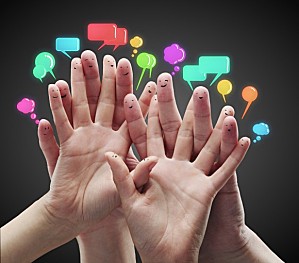 [Speaker Notes: Appât :
Message :
Bénéfice :]
Méthode
Agenda
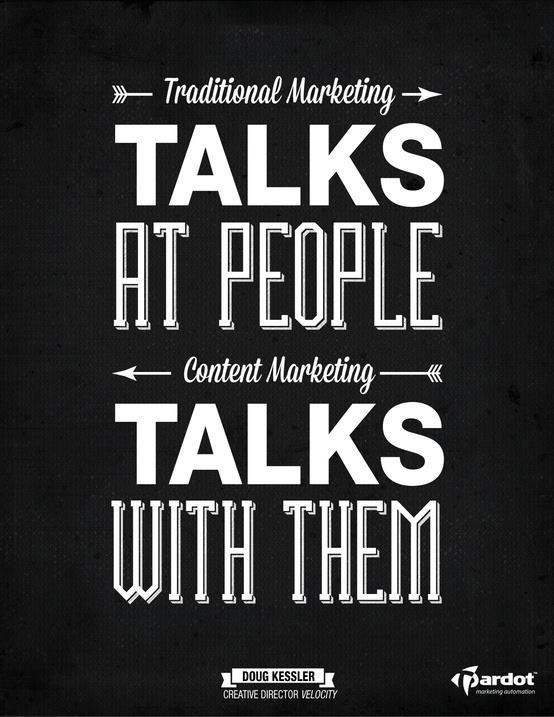 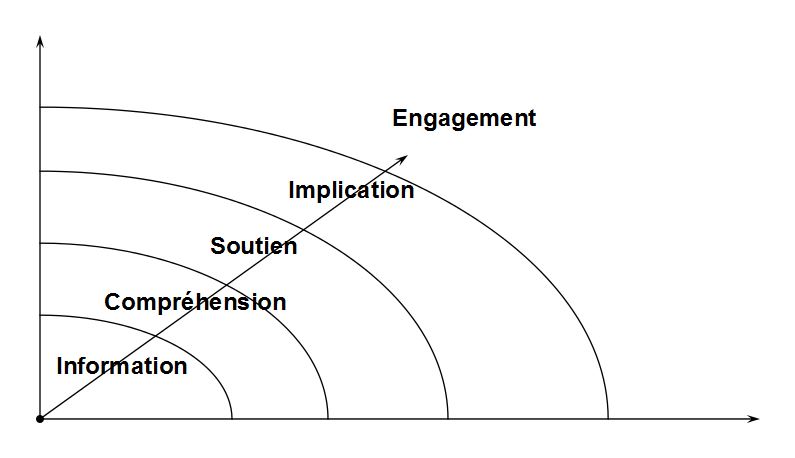 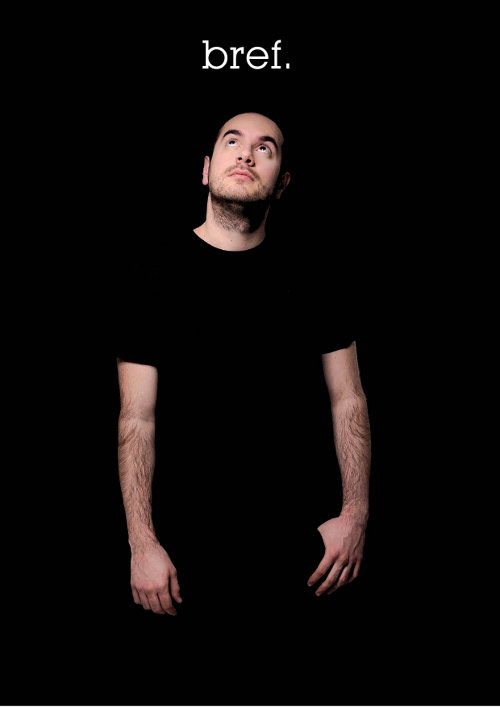 Pause
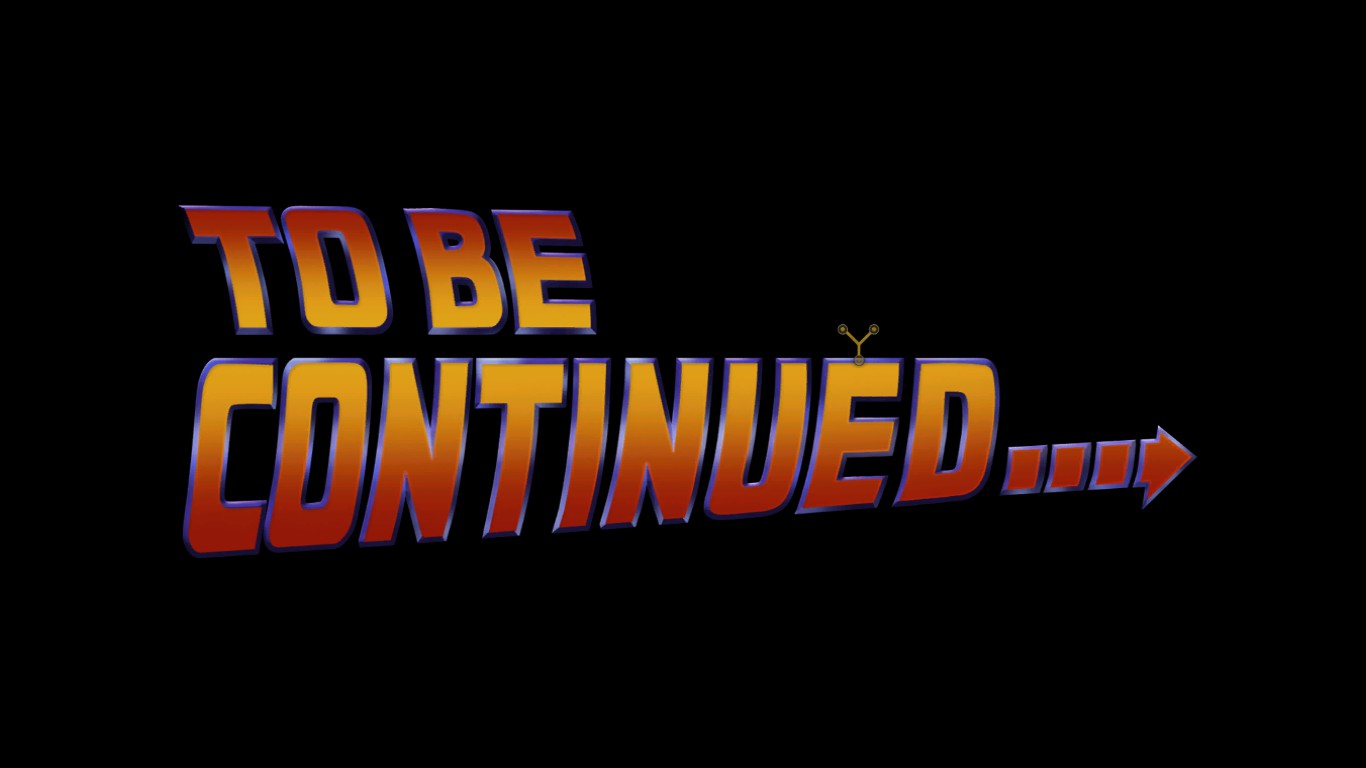